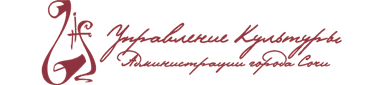 Об организации и проведении 
праздничных мероприятий, посвященных 
74-й годовщине Победы в Великой Отечественной войне 1941-1945 г.г.
С 10 по 30 апреля впервые в городе пройдёт акция «Ветеран живёт рядом»
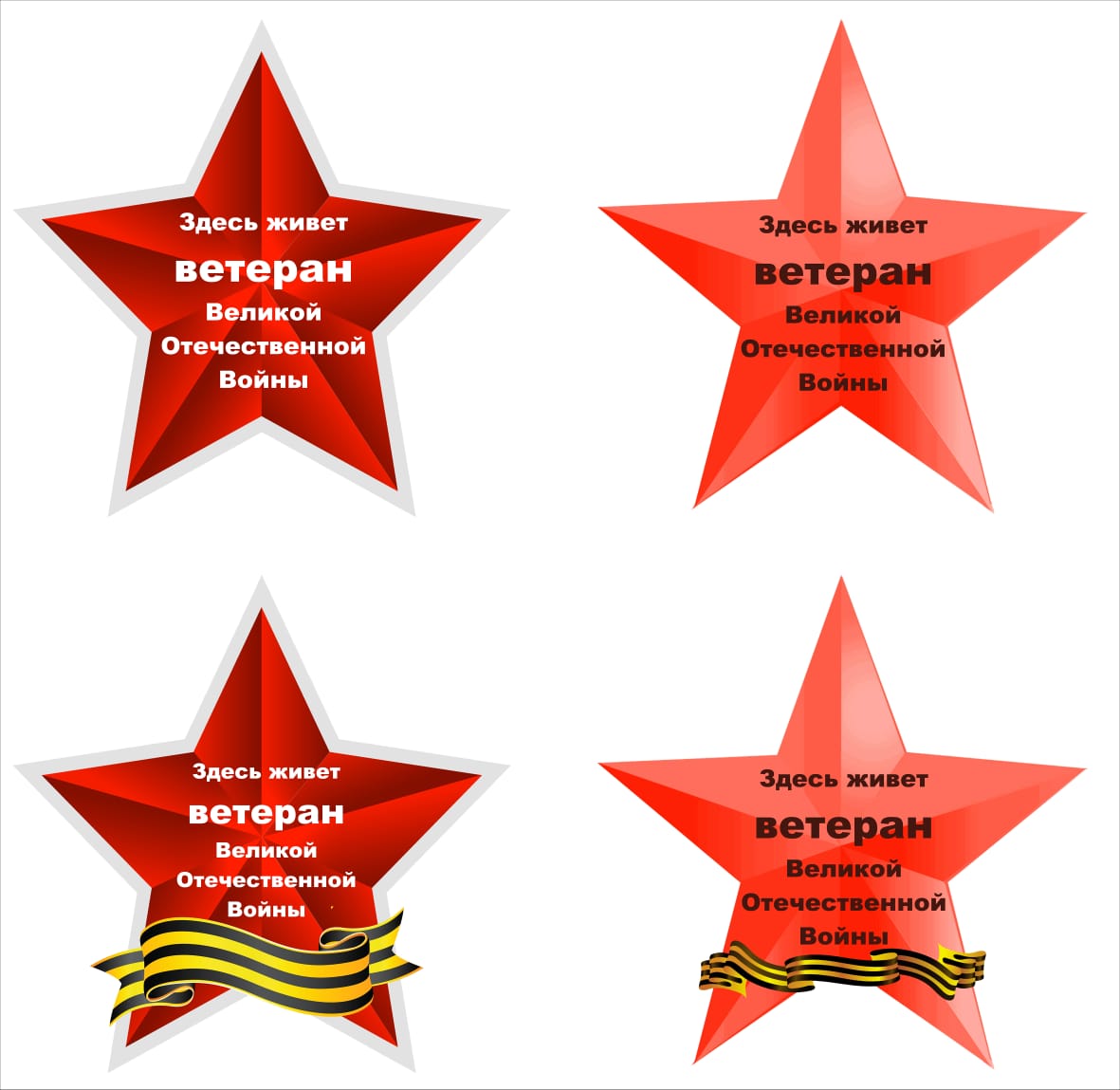 Городские мероприятия:
6 мая :

12.00 - Смотр финалистов городского конкурса строя
              и песни
14.00 - Торжественное мероприятие «Победа в сердце 
             каждого живёт»
14.00 - Песенный флэш-моб «Спасибо за Мир» у ЦУМа 

8 мая: 

9.00- Торжественное мероприятие у стелы 
«Подвиг во имя жизни»
10.00 - Акция «Солдатская каша» с концертной программой 
            «Одна на всех» в парке «Ривьера»
10.00  - В муниципальных кинотеатрах города состоятся бесплатные показы 
             фильмов о войне.
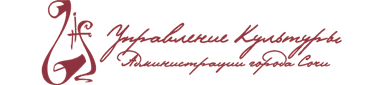 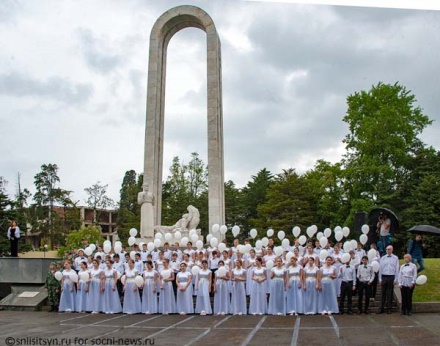 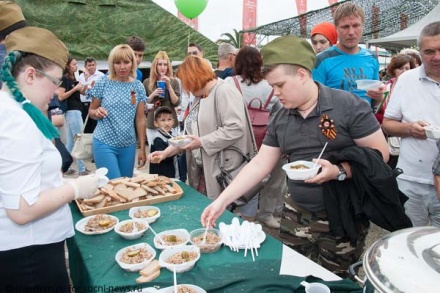 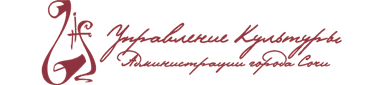 8 мая:

10.30 - Легкоатлетическая эстафета «Спортсмены Сочи – в ознаменование Победы 
в Великой Отечественной войне 1941-1945 годов»
11.00 - Песенный флэш-моб «День Победы» в муниципальных маршрутных автобусах 
20.00 - Акция «Свеча памяти» 

 8-9 мая 
Музыкально-песенные марафоны творческих коллективов города Сочи на 
      ЖД станциях
- Народные гуляния, выставки ДПИ в парке «Ривьера»
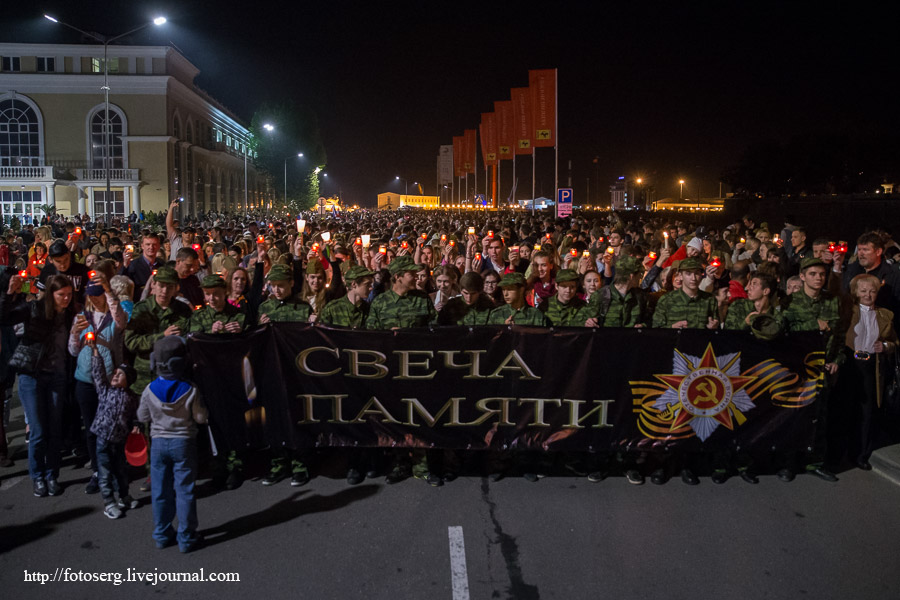 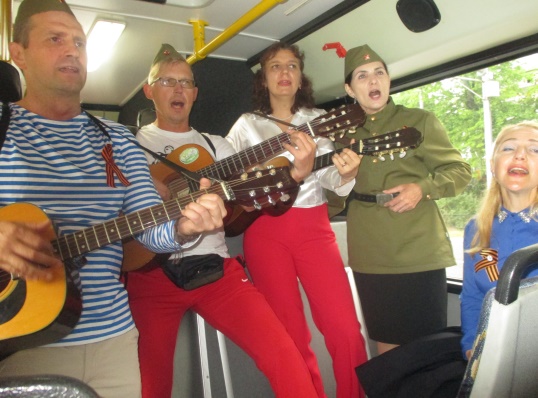 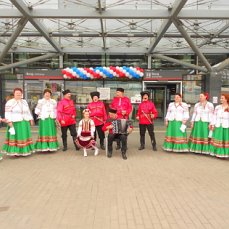 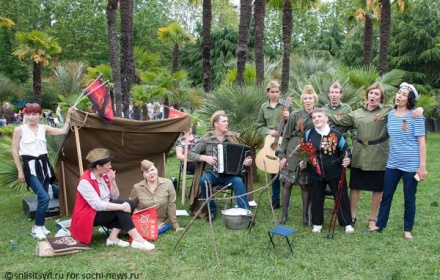 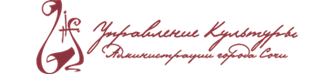 9 МАЯ:

9.00 –Торжественное возложение цветов и венков к чаше «Вечного огня» 
Мемориала в Завокзальном районе 

с 10.00 до 22.00 - Трансляция Парада Победы на Красной площади, «Полевая кухня», концертно - театрализованная программа и показ фильмов на площади Южного мола

11.00 - Концерт детских хоровых коллективов «Помним, славим, гордимся» 
у Морского порта
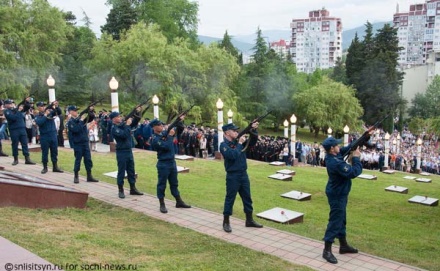 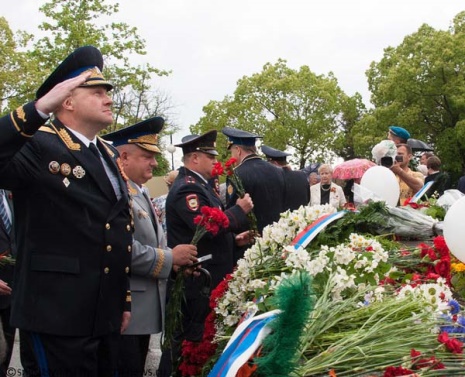 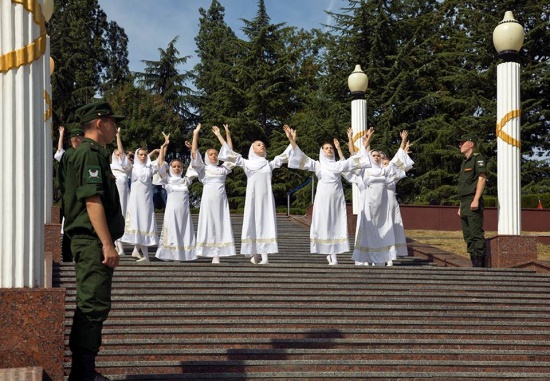 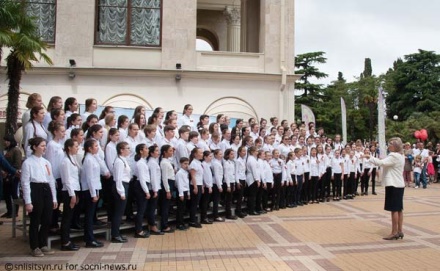 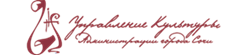 11.00 – Акция «Бессмертный полк»  (от Театральной площади по Курортному
проспекту к стеле «Подвиг во имя жизни»)

11.00 -  Концертный марафон на Театральной площади (перед крыльцом Зимнего театра) и на Площади у Зала органной и камерной музыки 

11.00 - Интерактивные и театрализованные площадки	 «Парк Победы», 
выставка - ярмарка мастеров декоративно-прикладного искусства «Город мастеров» 
в Черешневом саду
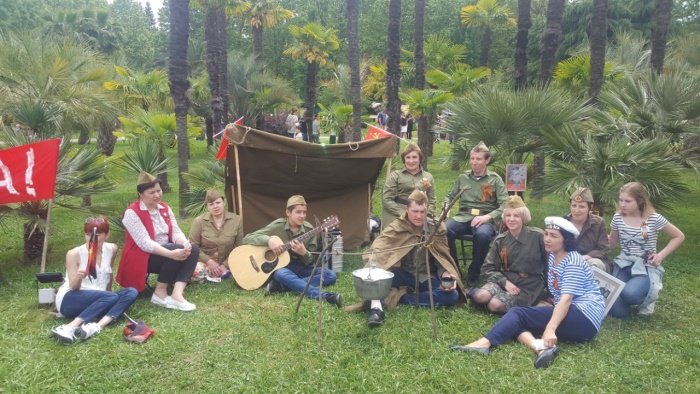 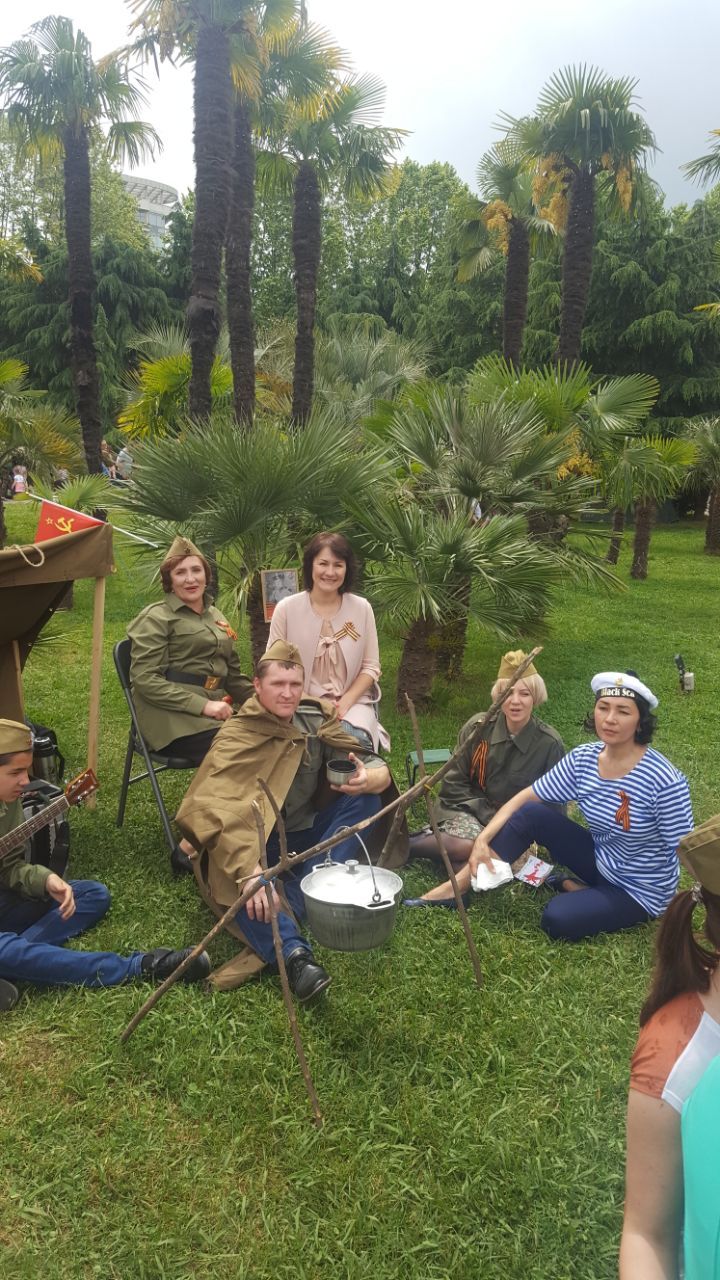 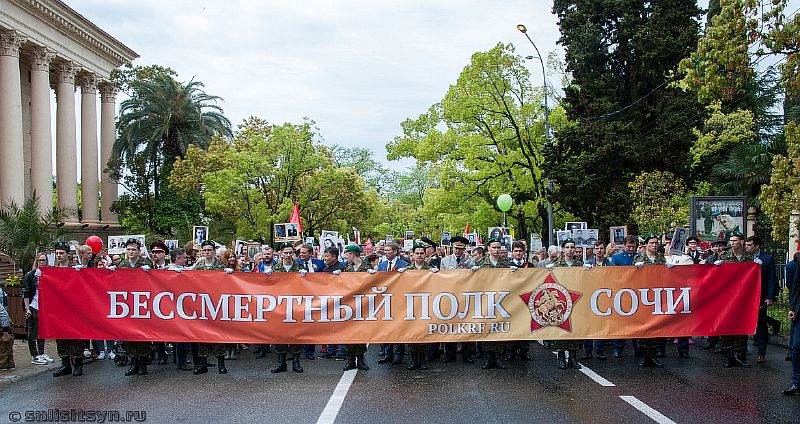 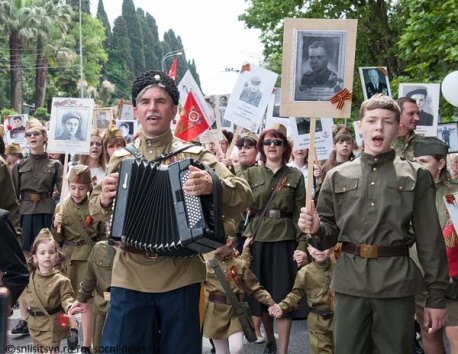 15.00 - Всероссийская акция «Рекорд Победы» на площади Флага

16.00 - Литературная гостиная «Фронтовая лирика» на Ротонде (ул. Несебрская, 5/9)

16.00 - На площади у Городского Собрания Сочи  - концерт любительских хоровых коллективов «И музы не смолкали…» 

22.00 - Праздничный салют

9 мая все муниципальные музеи города будут открыты для посещения
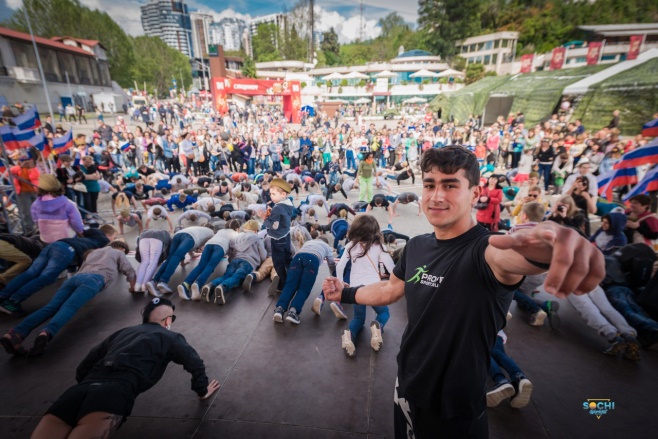 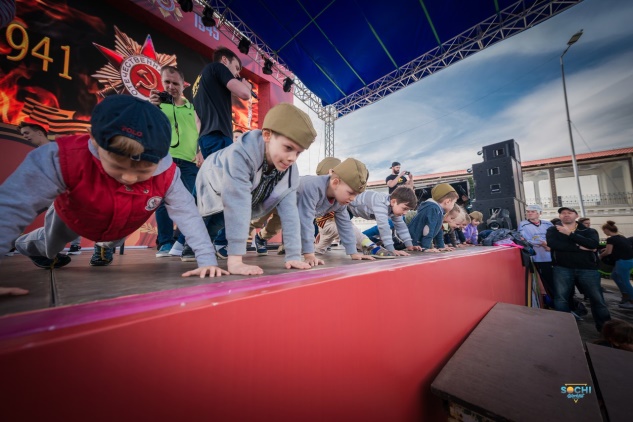 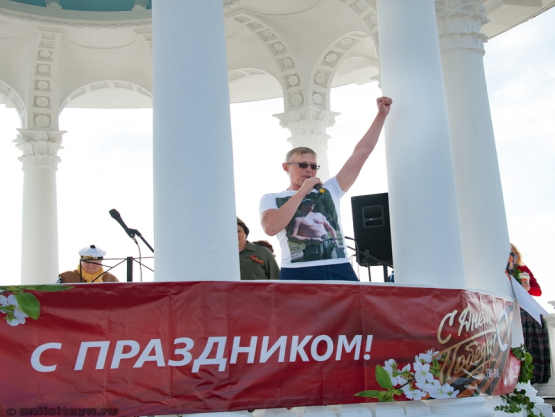 Основные мероприятия районов города Сочи

8 и 9 мая:
- торжественные возложения венков и цветов к памятникам воинам, погибших в годы Великой Отечественной войны
- акция «Бессмертный полк»
- народные гуляния, «Солдатская каша»
- праздничные концерты творческих коллективов
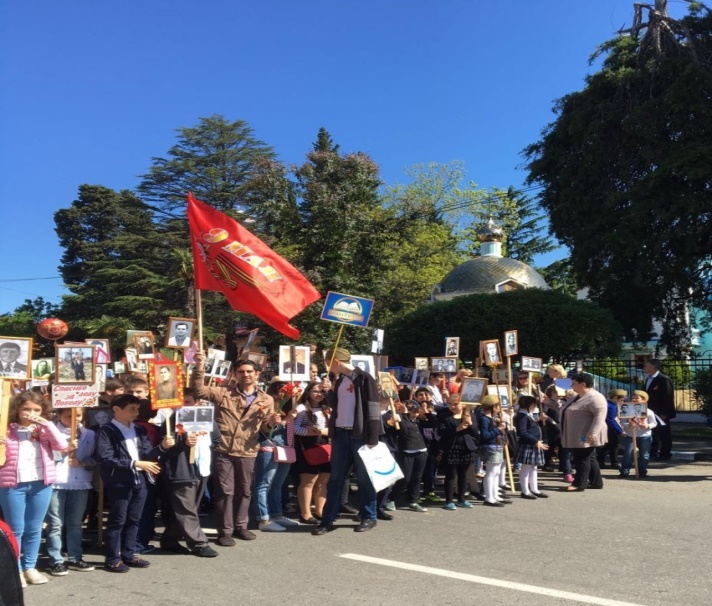 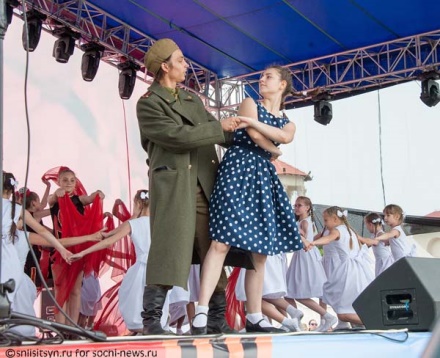 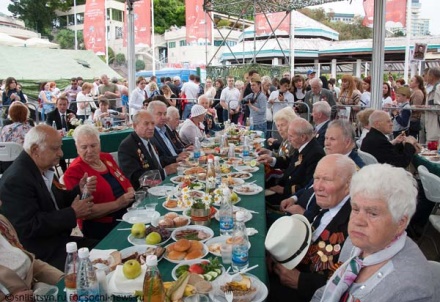 Обеспечение безопасности основных городских мероприятий:

8 мая Стела «Подвиг во имя жизни»:
- ограждения (фан-барьеры)
- ЧОП «Витязь» в количестве 4 человек с ручными металлоискателями

9 мая
Мемориал в микрорайоне Завокзальный:
- ограждения (фан-барьеры)
- ЧОП «Витязь» в количестве 4 человек с ручными металлоискателями.
Площадь Зимнего театра:
- ограждения (фан-барьеры)
 - 7 рамок металлоискателя
- ЧОП «Витязь» в количестве 15 человек.
Площадь Южного мола:
- ограждения «Хересами»
- 3 рамки металлоискателя
- ЧОП «Витязь» в количестве 8 человек.
По маршруту шествия:
- ограждения (фан-барьеры и сигнальной лентой)